Федеральное государственное образовательное учреждение высшего образования «Красноярский государственный медицинский университет имени профессора В.Ф. Войно-Ясенецкого»Министерства здравоохранения  Российской ФедерацииФармацевтический колледж
КУРСОВАЯ РАБОТА

Тема: Значение и методы определения женских половых гормонов в крови.
по специальности 31.02.03 Лабораторная диагностика
ПМ 03. Проведение лабораторных биохимических исследований
МДК 03.01 Теория и практика лабораторных биохимических исследований

Выполнила: Банникова Ангелина Сергеевна
Руководитель: Кузовникова Инга Александровна 

 
Красноярск 2018
АКТУальность:
Анализ крови на гормоны – это лабораторное исследование, способное показать состояние многих органов и систем организма. Гормоны представляют собой биологически активные вещества, вырабатываемые железами внутренней секреции. 
Анализ крови на гормоны позволяет выявить нарушения гормонального баланса, установить причину заболевания и выработать правильный курс лечения.
2
ЦЕЛЬ : 
изучение нарушений и методов определения женских половых гормонов в крови.
   ЗАДАЧИ : 
Изучить общую характеристику и нарушения женских половых гормонов 
 Изучить основные методы определения женских половых гормонов в крови.
3
СТРОЕНИЕ ГОРМОНОВ.
Рисунок 1 – Главные гормоны.
4
Наиболее активный, участвует во всех процессах, за которые отвечают эстрогены.
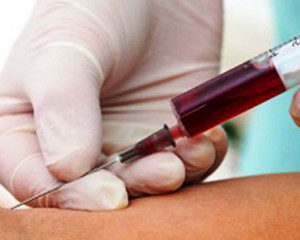 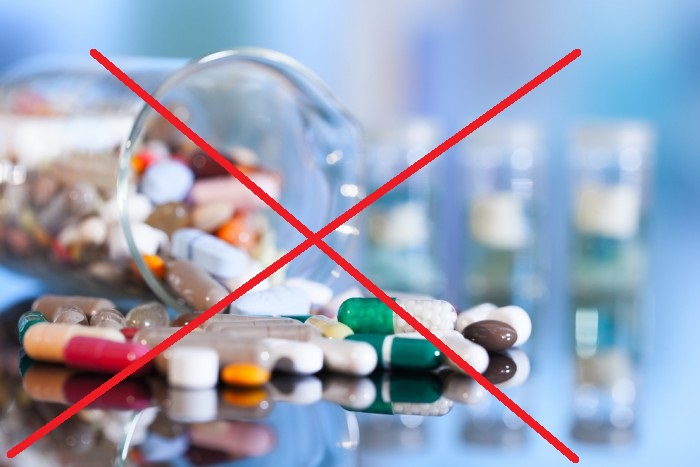 5
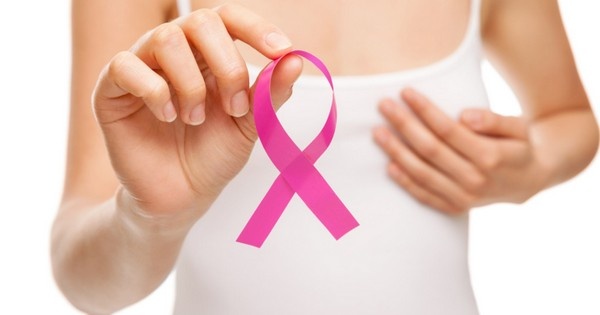 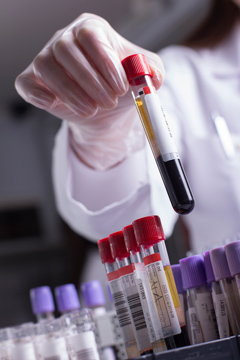 Рисунок 2 - Второй по значимости гормон. Однако в больших количествах, особенно в период менопаузы, может способствовать развитию заболеваний, в том числе раку груди.
6
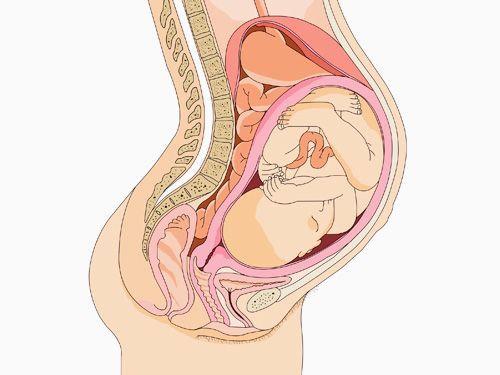 Рисунок 3 - Второстепенный, быстроразрушающийся гормон.
7
.
Рисунок 4 - Гонадотропный гормон передней доли гипофиза.
8
Нормальные показатели ЛГ в крови у женщин
9
Рисунок 5 - Гормон передней доли гипофиза, стимулирует рост и развитие молочных желез и образование молока.
10
Биологически активная часть тестостерона крови.
11
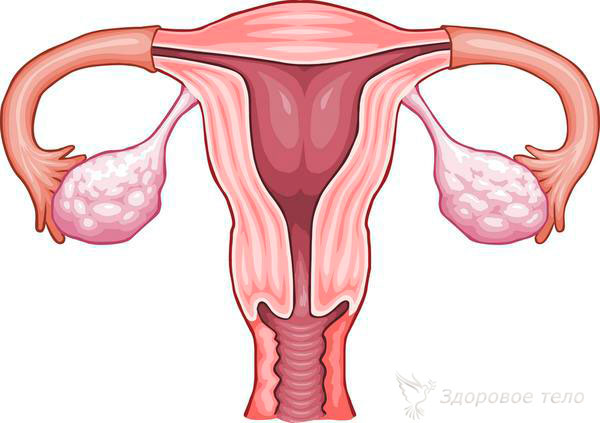 Рисунок 6 - Гормоном беременности принято называть прогестерон, который активизируется в лютеиновой фазе менструального цикла, после овуляции.
12
КЛИНИКО-ДИАГНОСТИЧЕСКОЕ ЗНАЧЕНИЕ.
Нарушения лютеинизирующего гормона (ЛГ) и фолликулостимулирующего (ФСГ).
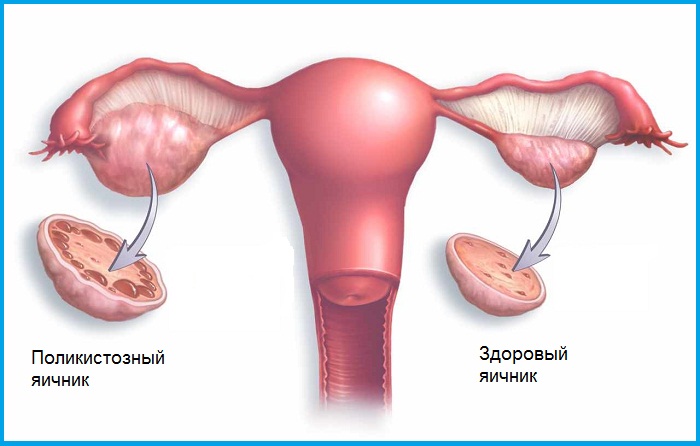 13
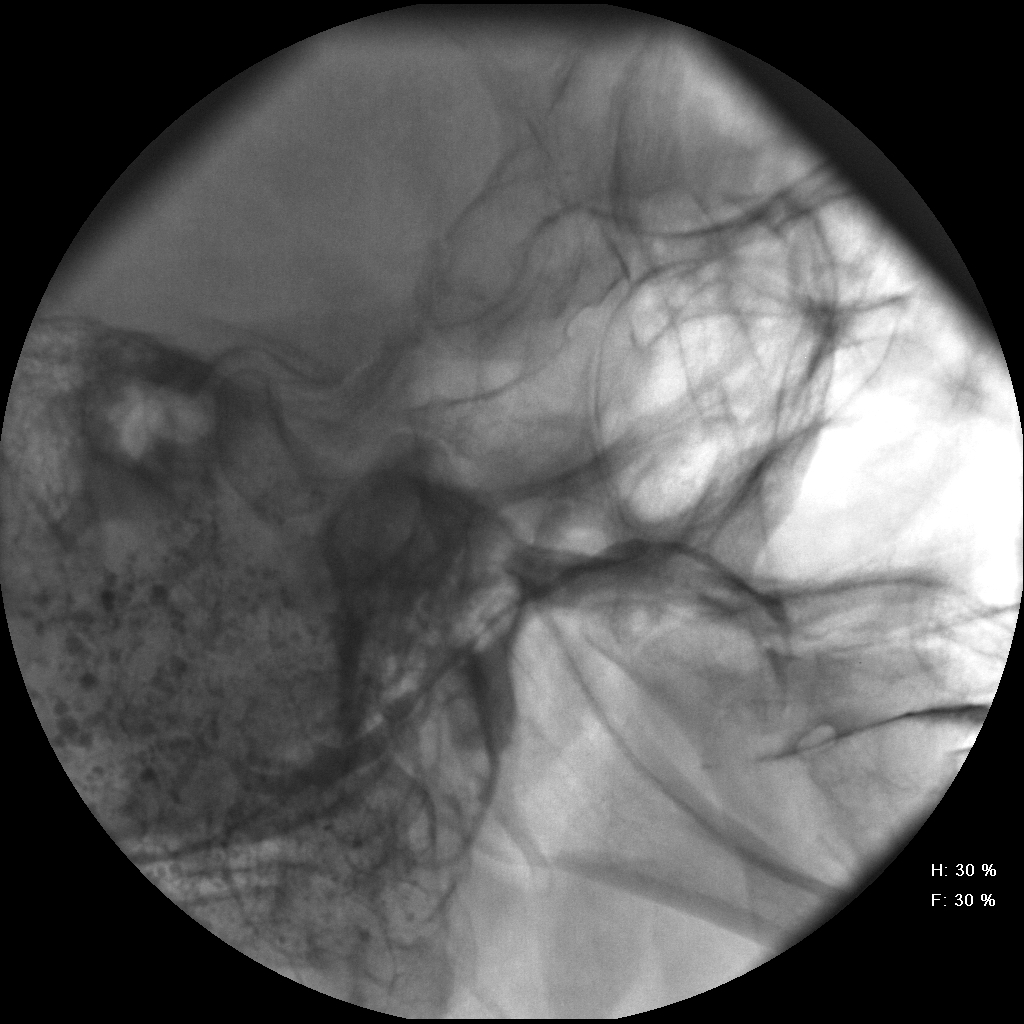 Рисунок 7 - Синдром Тернера
Рисунок 8 - Синдром Суайра (Женская гонадальная дисгенезия )
14
Рисунок 9 – Гипогонадизм
15
Аменоре́я — отсутствие менструаций в течение нескольких менструальных циклов
16
Пролактин и бесплодие.
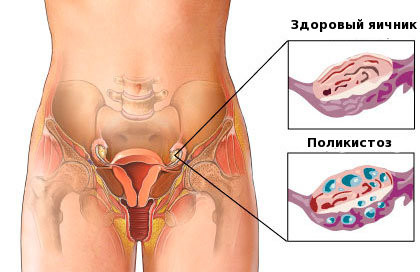 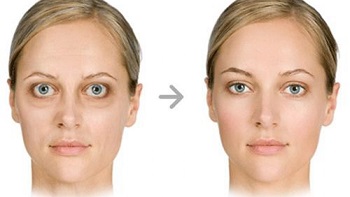 Рисунок 11 - Гипотиреоз.
Рисунок 10 - Синдром поликистозных яичников (СПКЯ)
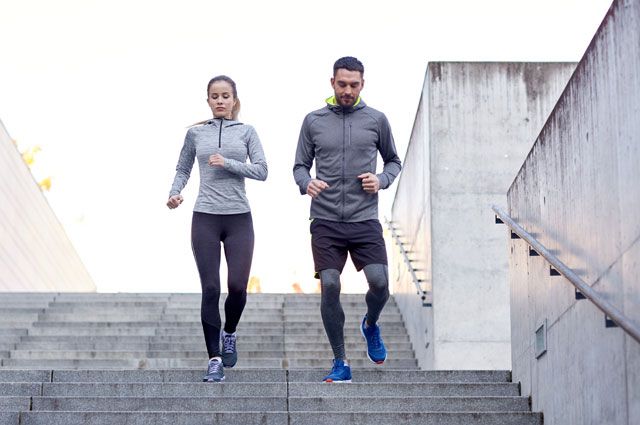 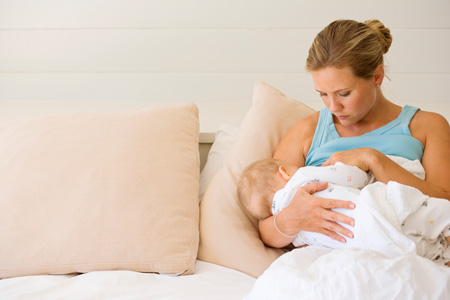 17
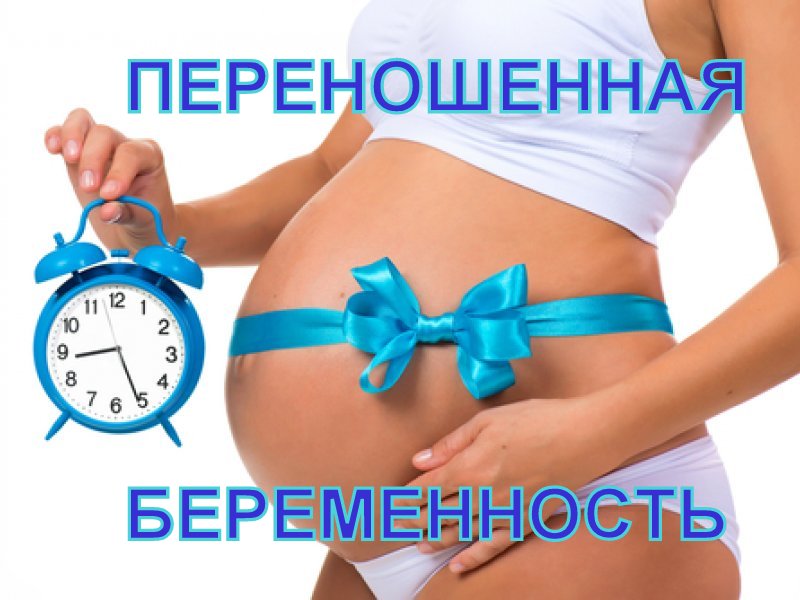 Синдро́м Шиха́на (послеро́довый инфаркт гипо́физа, послеродовый некроз гипофиза)
18
Нарушение уровня свободного тестостерона.
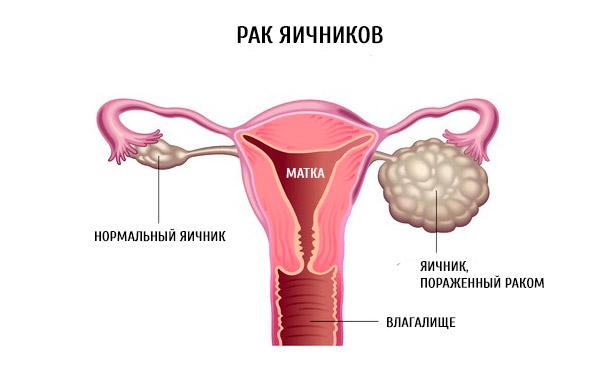 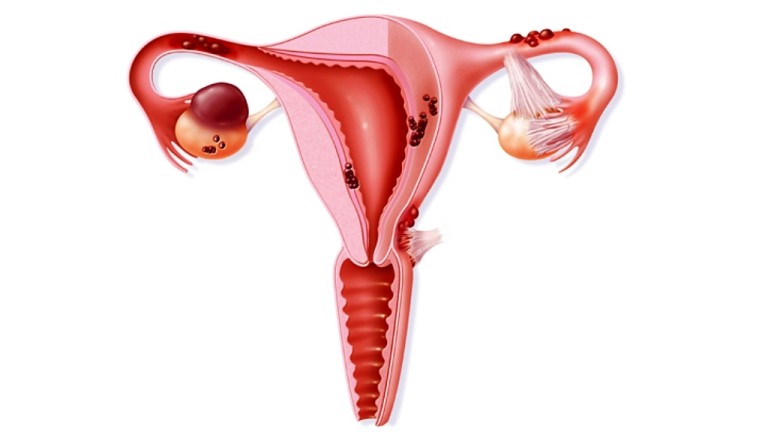 Рисунок 12 – опухоль яичников
Рисунок 13 - эндометриоз
19
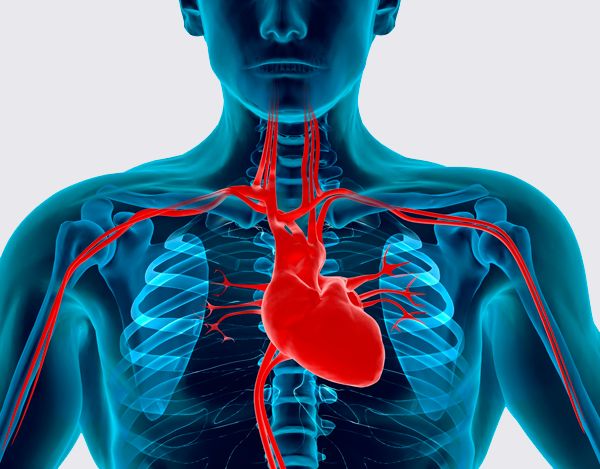 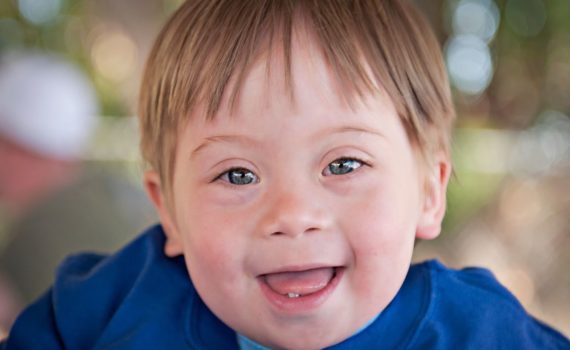 20
Прогестероновая недостаточность.
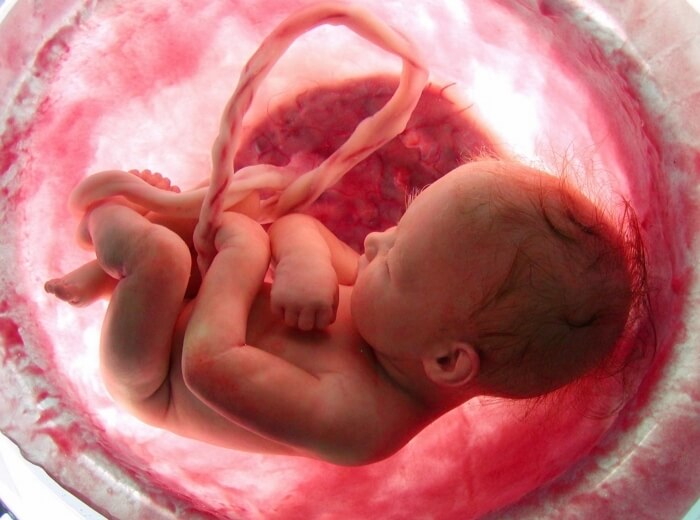 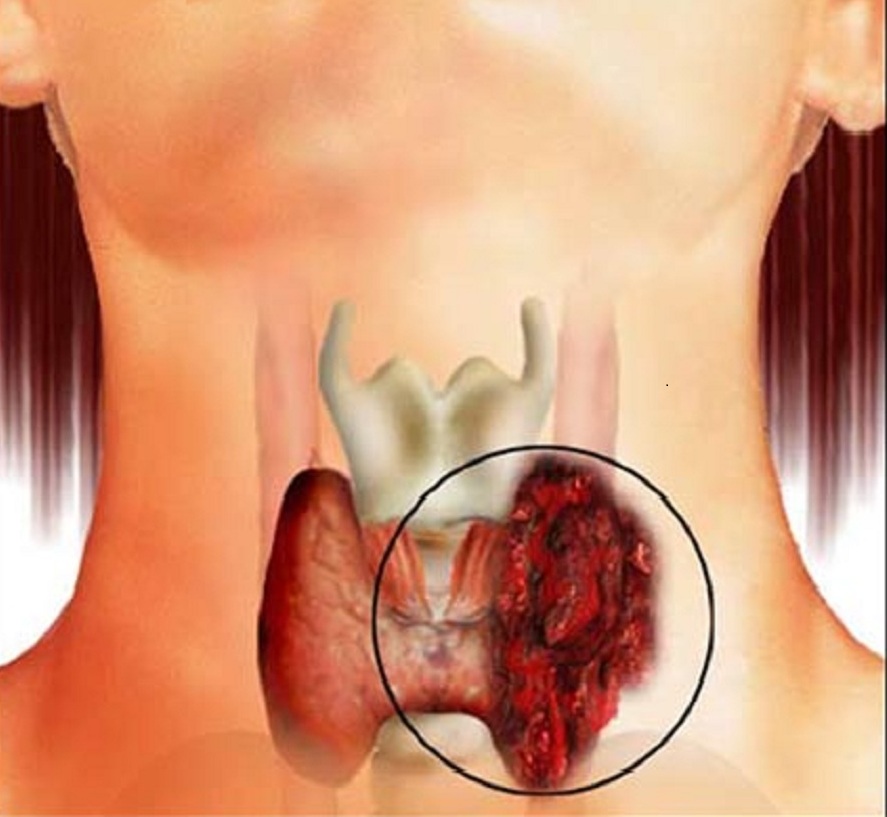 Рисунок 14 - патология щитовидной железы
21
Методы определения женских половых гормонов.
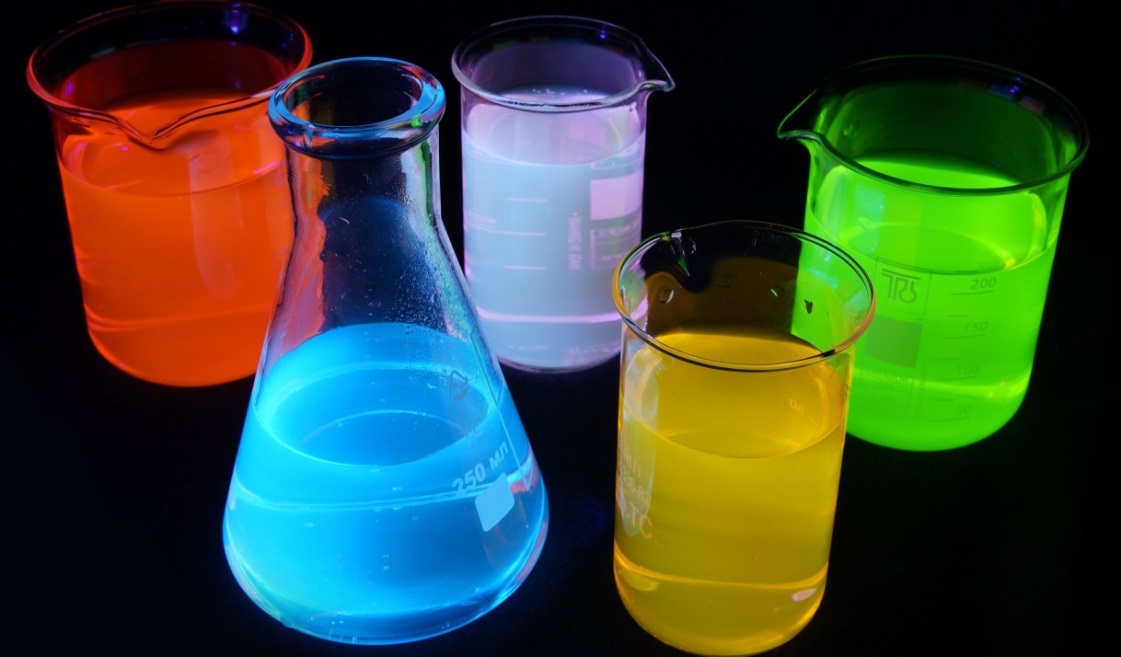 Рисунок 15 - люминометр
Рисунок 16 - люминофоры
22
Рисунок 17 - ИФА
23
Выводы:
Изучена общая характеристика женских половых гормонов.
Изучены основные методы определения женских половых гормонов в крови.
24
СПИСОК ИСПОЛЬЗУЕМОЙ ЛИТЕРАТУРЫ И ИНТЕРНЕТ – РЕСУРСОВ:
Иммунохемилюминесцентныйанализ(ИХЛА) [Электронный ресурс] Режим доступа:http://medsirius.ru/ihla/
Клиническая эндокринология - В.В. Скворцов, А.В. Тумаренко, 2015
Низкий прогестерон[Электронный ресурс] Режим доступа:https://ginekolog-i-ya.ru/nizkij-progesteron.html#1
Определение уровня половых гормонов. Норма эстрогенов, прогестерона  гормоны [Электронный ресурс] Режим доступа:https://meduniver.com/Medical/Physiology/uroven_polovix_gormonov.html MedUniver
Основные понятия и принцип метода иммуноферментного анализа[Электронный ресурс] Режим доступа:https://www.kp.ru/guide/immunofermentnyi-analiz.html
Половые гормоны [Электронный ресурс] Режим доступа:https://xreferat.com/55/5612-1-polovye-gormony.html
Физиология человека (в 3-х томах). Ред. Шмидт Р., Тевс Г. М., Мир, 2006.
25
СПАСИБО ЗА ВНИМАНИЕ !
26